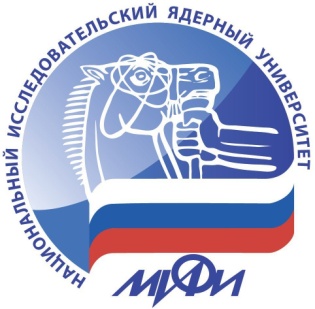 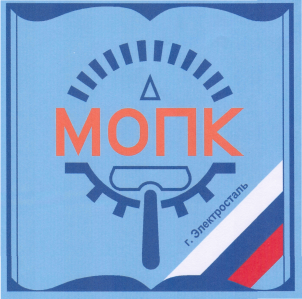 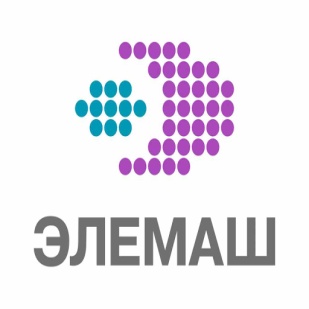 Московский областной политехнический колледж

(МОПК НИЯУ МИФИ)
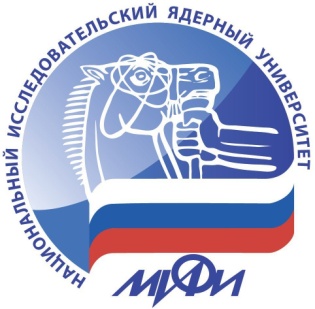 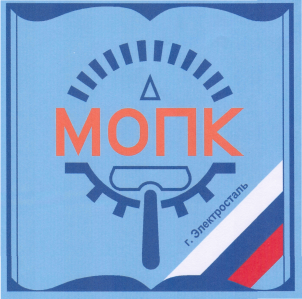 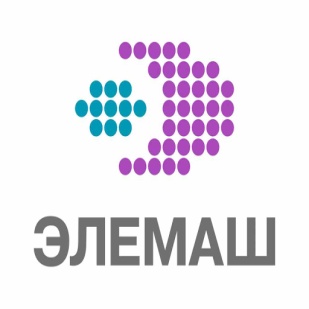 Ваш будущий уровень образования:
СРЕДНЕЕ ПРОФЕССИОНАЛЬНОЕ 
(диплом НИЯУ МИФИ)
срок обучения 3 г. 10 мес.
Ваша будущая квалификация:
ТЕХНИК
все студенты сдают на разряд и получают квалификационное свидетельство (3 – 5 разряд)
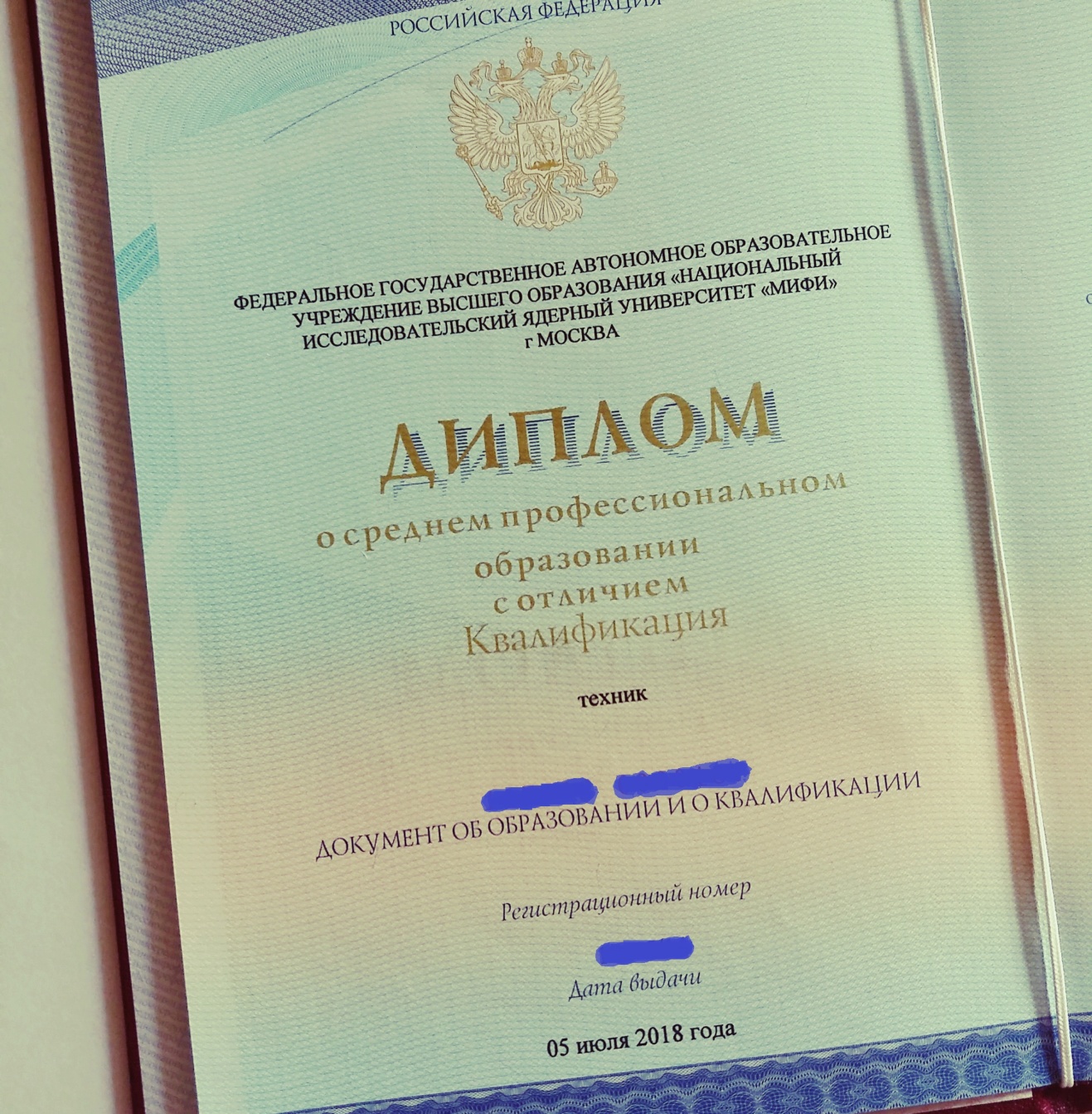 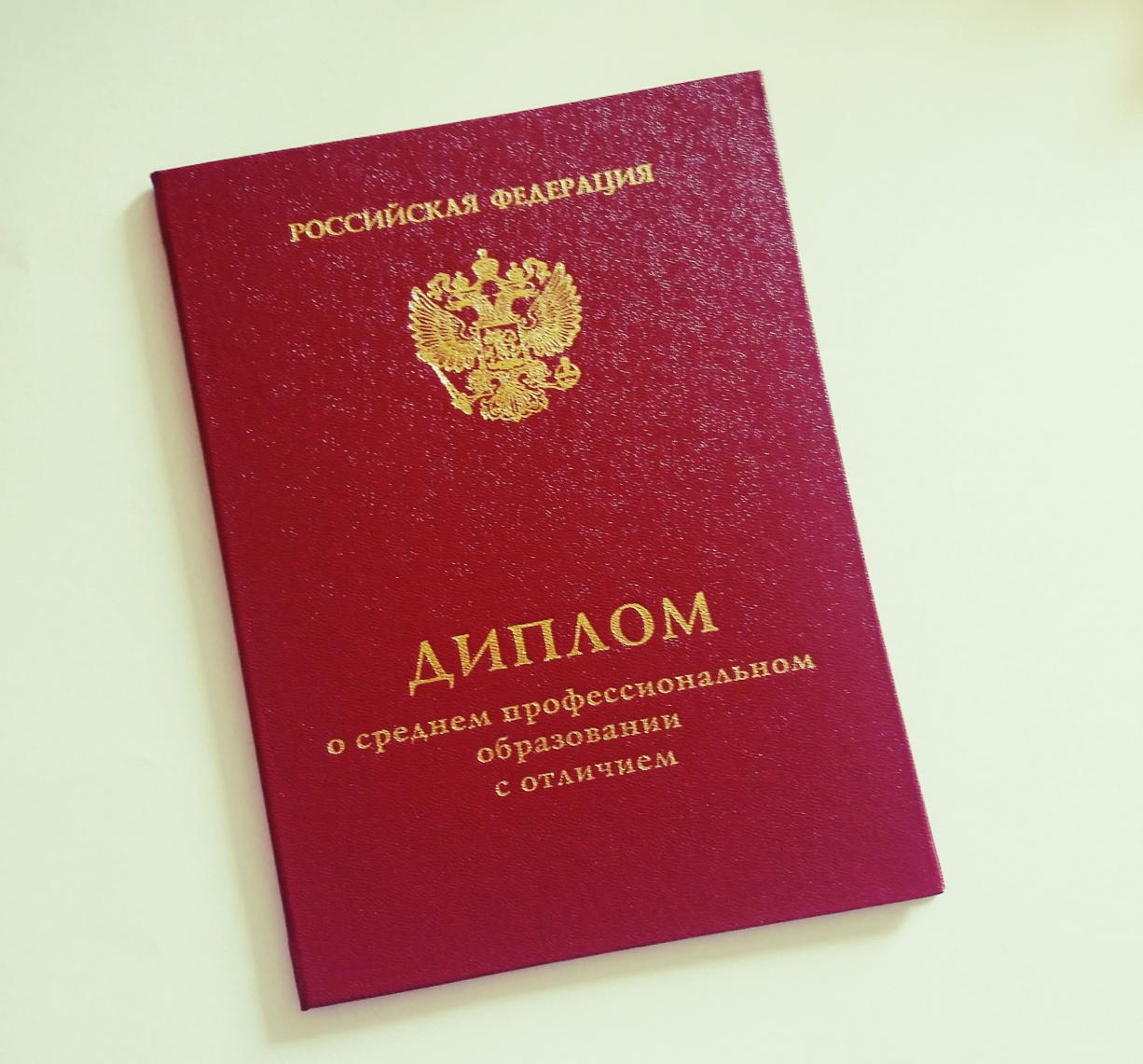 Контрольные цифры приёма в 2021  году.
13.02.11    «Техническая эксплуатация и обслуживание электрического и электромеханического оборудования 
(по отраслям)»
                               Квалификация :   техник-электрик
                                      Срок обучения – 3г. 10 мес.
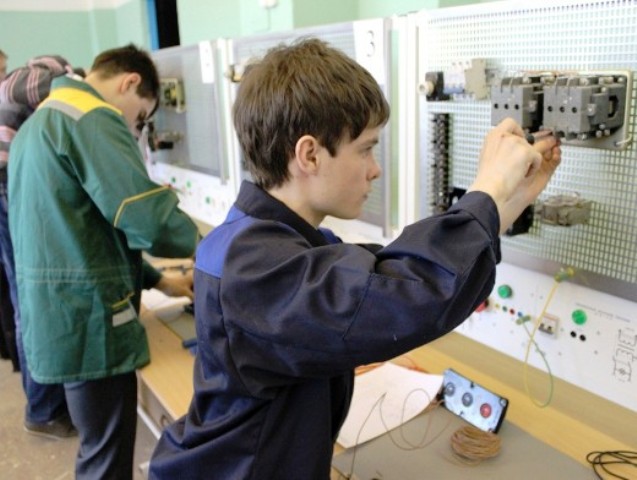 Электрик — это специалист, который собирает, налаживает и ремонтирует электрооборудование, электросети и системы.
В обязанности электрика входит широкий спектр услуг. Специалист должен заниматься профилактическим ремонтом оборудования, выполнять подключение соединительных элементов.
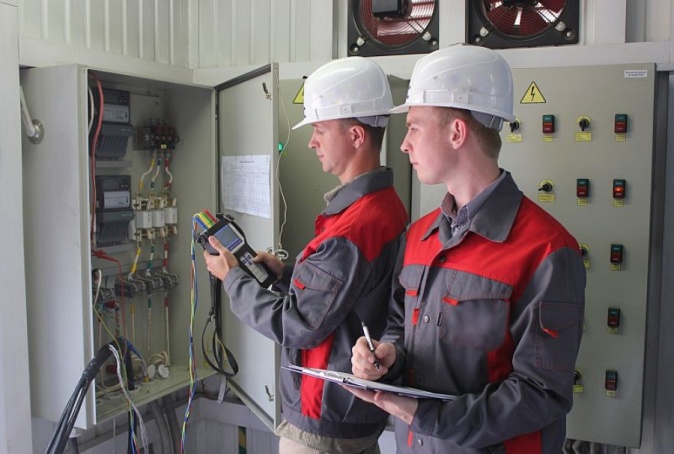 15.02.08    «Технология машиностроения»
Станочник
Квалификация :   техник,    срок обучения – 3г. 10 мес.
Техник-технолог машиностроения работает на заточном оборудовании, на станках с ЧПУ (токарных и фрезерных), вводит управляющую программу и задает режим ее работы.
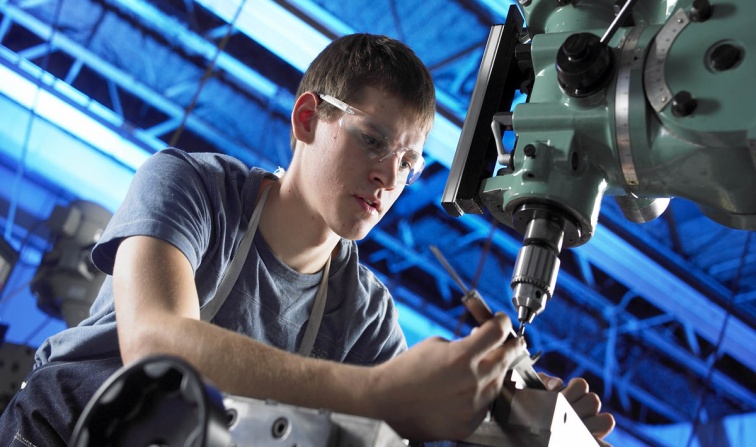 Еще одно достаточно интересное направление, которое изучает специальность "Технология машиностроения" - это разработка новых деталей и оборудования. 
Специальность "Технология машиностроения" дает возможность получить квалификацию инженера, которая позволяет работать в многих направлениях.
22.02.06    «Сварочное производство»

Сварщик
Квалификация – техник,       срок обучения – 3г. 10 мес.
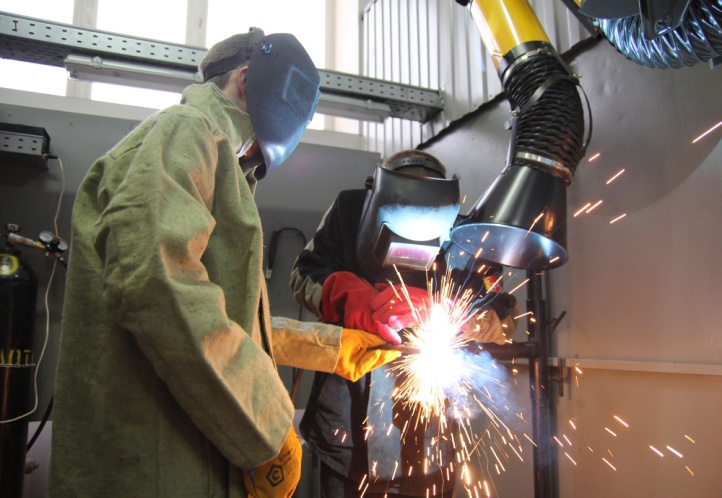 Специалист сварочного производства, осуществляющий сварку разнообразных конструкций, механизмов. 
Задействуется при ремонтных, дорожных работах, в строительстве.
Сварщик работает со сварочным аппаратом, выполняет контроль швов, производит наладку сварочного оборудования. 
Профессия сварщика предполагает несколько специальностей: газосварщик, электросварщик, электросварщик ручной дуговой сварки, электросварщик по обслуживанию автоматических и полуавтоматических машин (наши студенты осваивают до 20 видов сварки)
18.02.03    «Химическая технология неорганических веществ»

Квалификация – техник-технолог,      срок обучения – 3г. 10 мес.
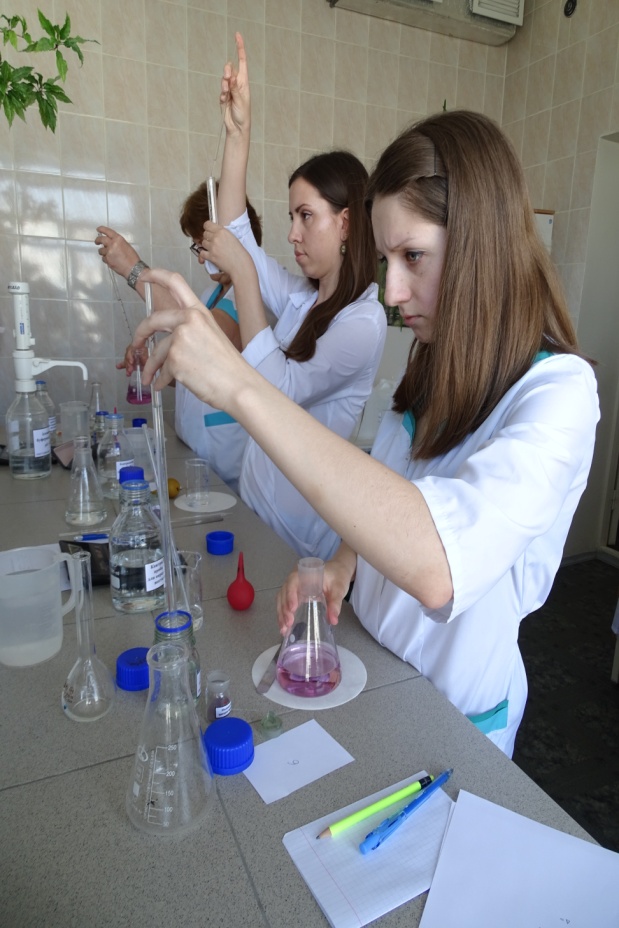 Характеристика специальности: проведение лабораторных исследований, технологический контроль производства, контроль за качеством сырья и выпускаемой продукции.
Наши студенты работают с химическими объектами, осуществляют и контролируют технологические процессы производства неорганических веществ, наблюдают за работой и состоянием аппаратуры, осуществляют физико-химический анализ.
08.02.01    «Строительство и эксплуатация           		зданий и сооружений»
                                           Квалификация – техник
                                           Срок обучения – 3г. 10 мес.
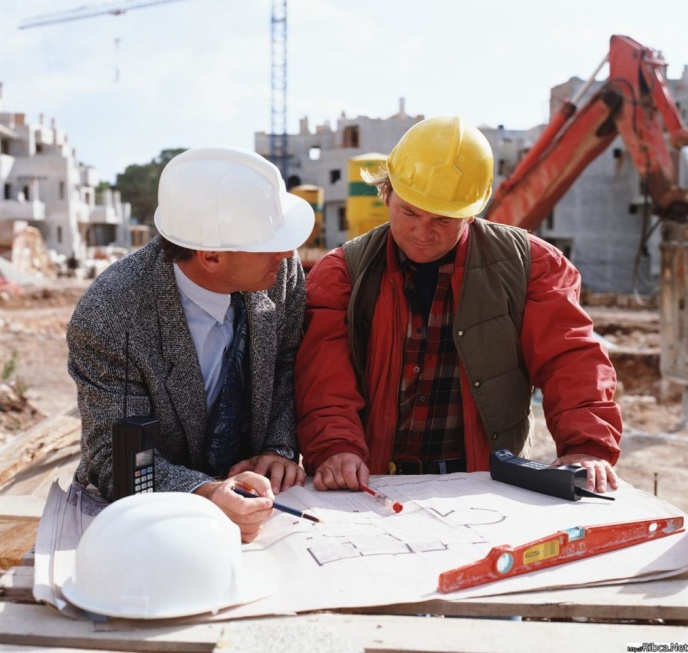 Выпускники специальности «Строительство и эксплуатация зданий и сооружений» умеют разрабатывать проектно-сметную документацию; возводить здания, сооружения, инженерные коммуникации и санитарно-технические системы; реконструировать строительные объекты.
Студенты обладают знаниями в областях гражданского строительства:
проектные чертежи;
нормативная документация;
строительные материалы и конструкции;
механизмы и оборудование;
порядок проектирования, строительства и эксплуатации зданий и сооружений;
планирование и подготовка к ремонтным работам.
38.02.01    «Экономика и бухгалтерский учёт 
(по отраслям)»
  Квалификация – бухгалтер,       срок обучения – 2г. 10 мес.
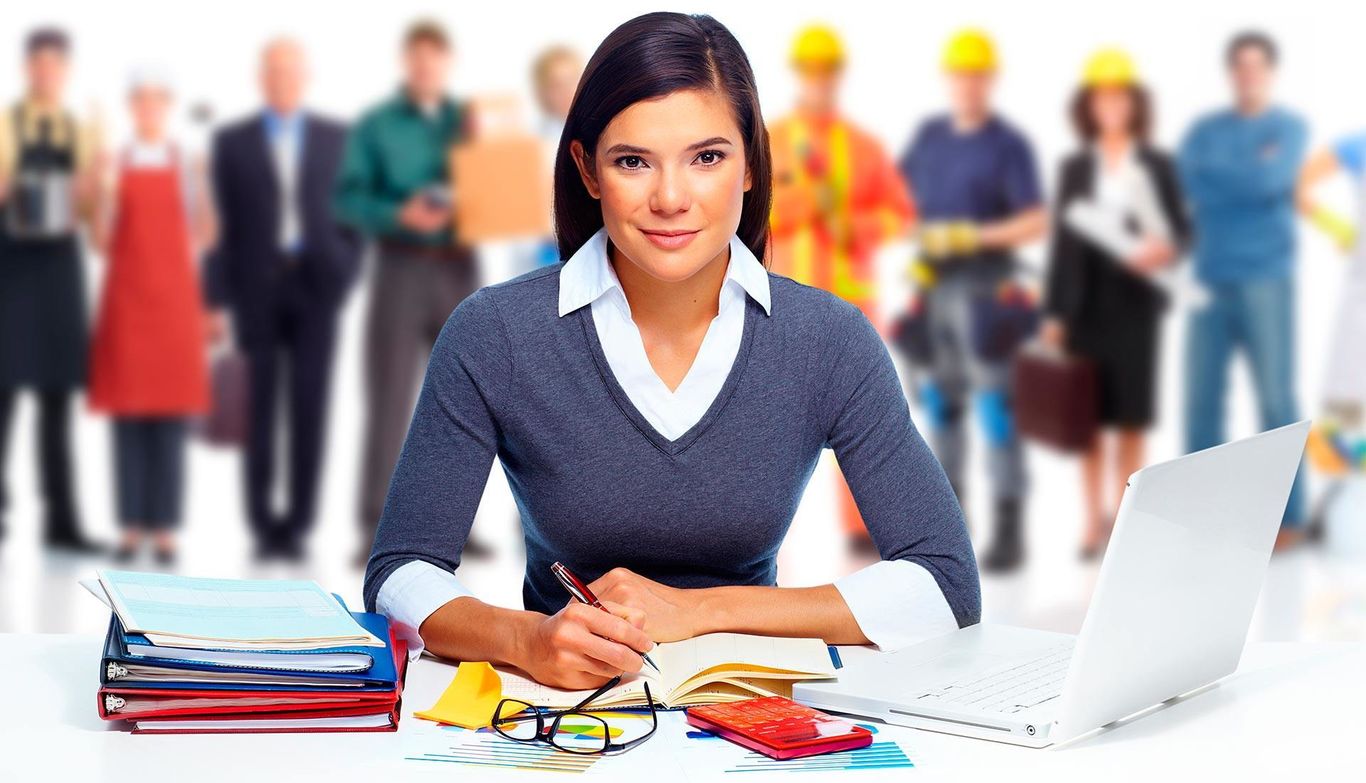 Подготовка бухгалтеров для различных отраслей и для государственной службы. Область профессиональной деятельности выпускников: учет имущества и обязательств организации, проведение и оформление хозяйственных операций, обработка бухгалтерской информации, проведение расчетов с бюджетом и внебюджетными фондами, формирование бухгалтерской отчетности, налоговый учет, налоговое планирование.
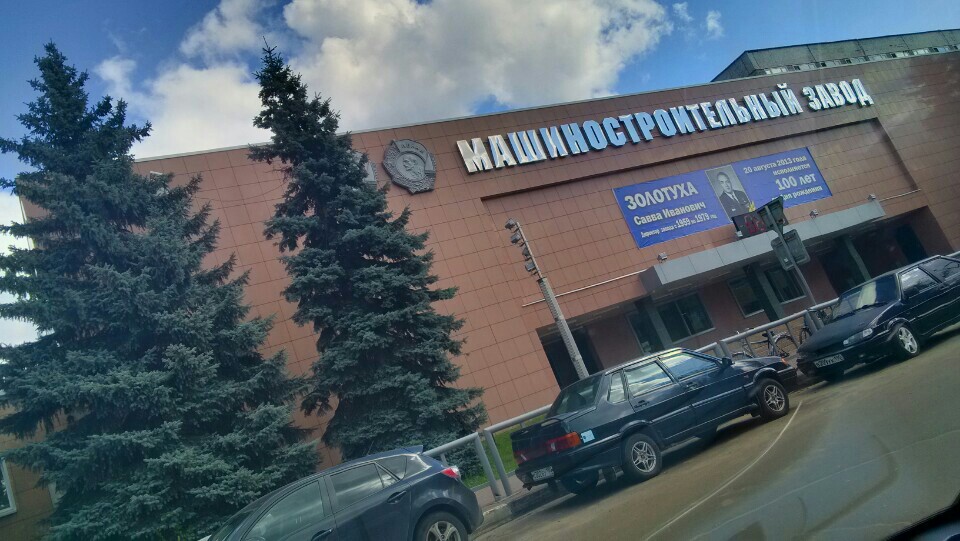 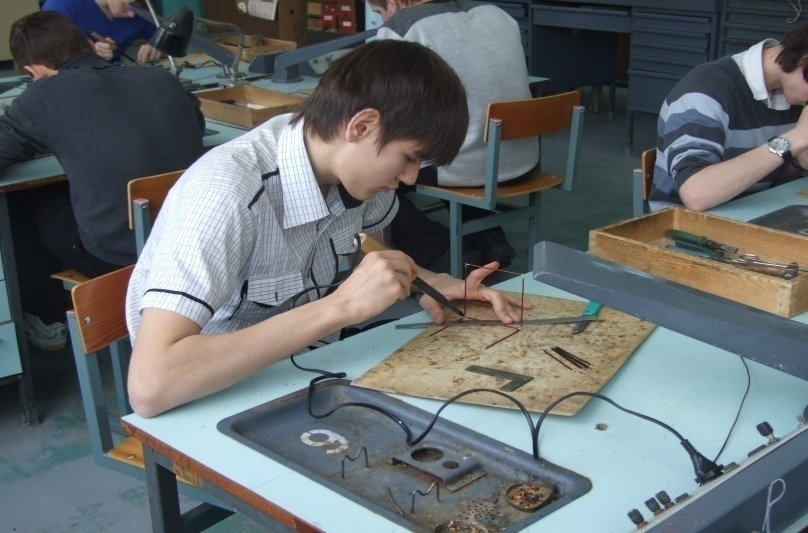 Студенты МОПК НИЯУ МИФИ проходят начальную практику  в мастерских колледжа (2 курс), а затем учебно-производственную практику и дипломное проектирование на базовом предприятии                  ПАО «Машиностроительный завод»
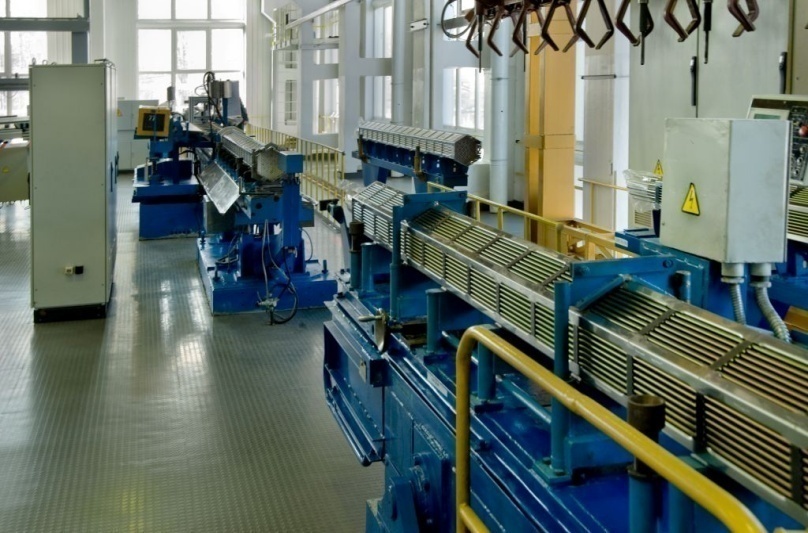 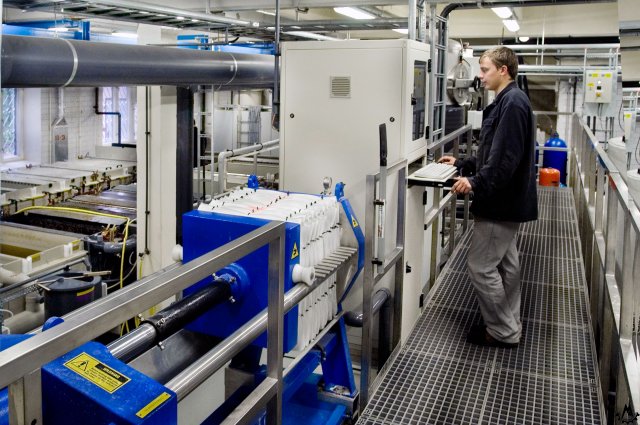 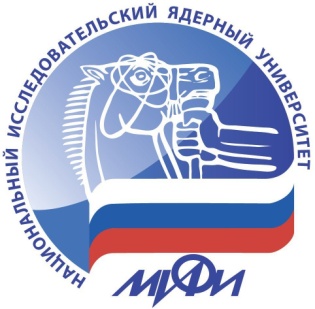 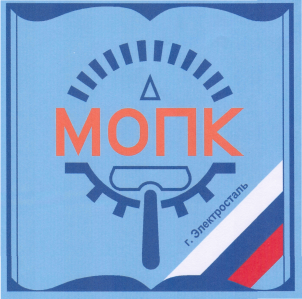 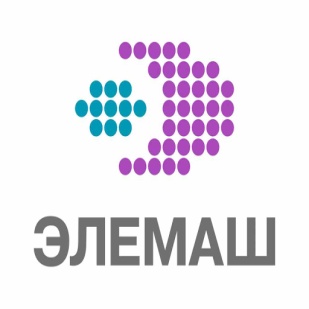 Итоги приёма в 2020 г.
13.02.11 Техническая эксплуатация и обслуживание электрического и электромеханического оборудования 
(по отраслям)  (в 2020 году)
15.02.08 Технология машиностроения
 (в 2020 году)
22.02.06 Сварочное производство
(в 2020 году)
18.02.03 Химическая технология неорганических веществ (в 2020 году)
08.02.01 Строительство и эксплуатация зданий и сооружений   (в 2019 году)
Изменение среднего балла по годам.
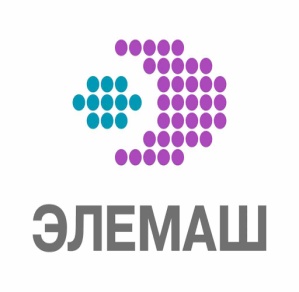 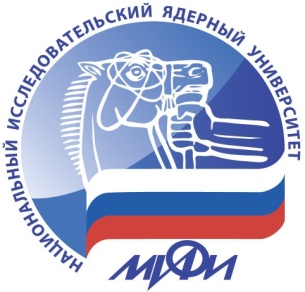 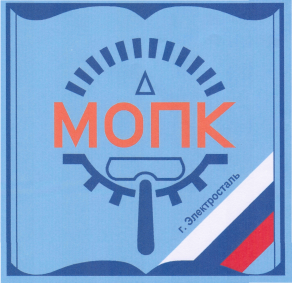 Документ, удостоверяющий личность абитуриента  (оригинал и копия);
Документ установленного образца об образовании (оригинал и копия);
Фотографии 3x4,  -  6 шт.;
Приписное свидетельство или военный билет (если есть) (оригинал и копия);
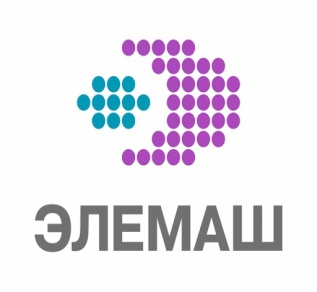 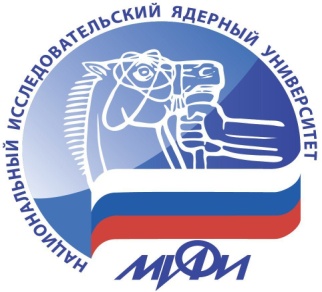 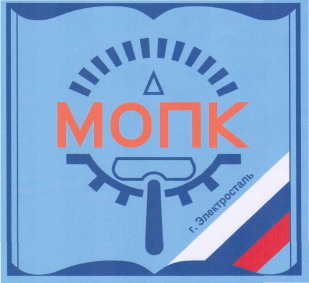 5. Медицинская справка 086-у (оригинал и копия);
6. Медицинский полис (оригинал и копия);
7 . Характеристика из школы;
8. Паспорт законного представителя (предъявляется лично);
9. ИНН (оригинал и копия);
10. СНИЛС (оригинал и копия).
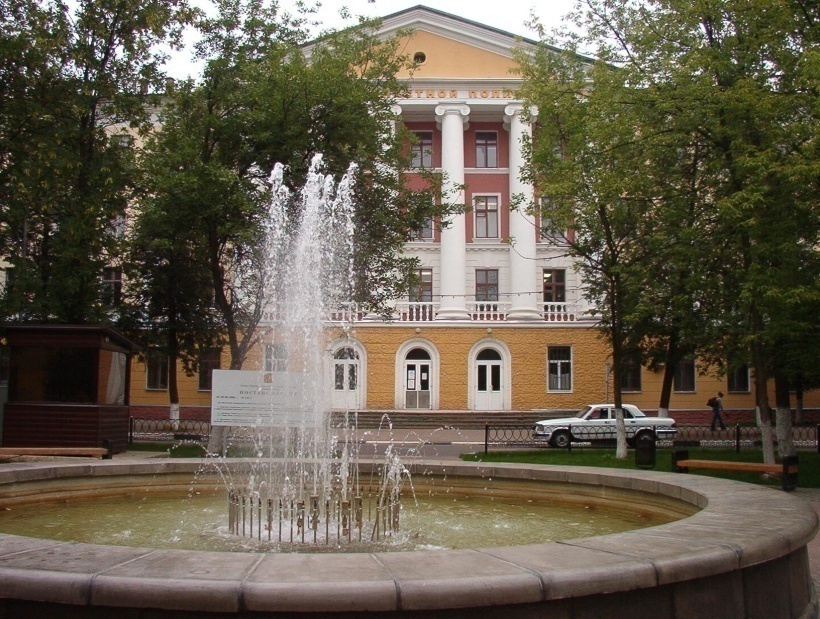 Наши координаты:
Адрес:   
     проспект Ленина, д.41



Телефоны:     8(496) 574-22-82 – секретарь директора
                           8(496)574-21-92 – отдел кадров
                           8(496)574-38-41 – приёмная комиссия

Официальный сайт:   http://mopk-mephi.ru

Официальная группа «ВКонтакте»: 
  
                                               https://vk.com/mopk_mephi